Dynamics
The Dynamics of a piece of music give it character and mood. So far you should know four dynamic terms… Piano - Quiet	Forte - LoudPianissimo – Really Quiet	Sforzando – Suddenly Loud	Fortissimo – Really Loud Crescendo – Gradually getting louder		Diminuendo – Gradually getting quieter
A New Invention!
The Classical Era also brought the birth of the Piano - full name Pianoforte.
This replaced the Harpsichord which had been so popular in the Baroque period.


Why do you think it is called Pianoforte?
Because it can play QUIET + LOUD
The Piano
The Piano was the first keyboard instrument that allowed people to play both loudly and quietly.


This is an example of a Piano Sonata
Sonata
The Piano brought with it the invention of the Sonata. This is a type of composition for...
A composition for solo Piano
     or 
2. A composition for a solo instrument accompanied by Piano.
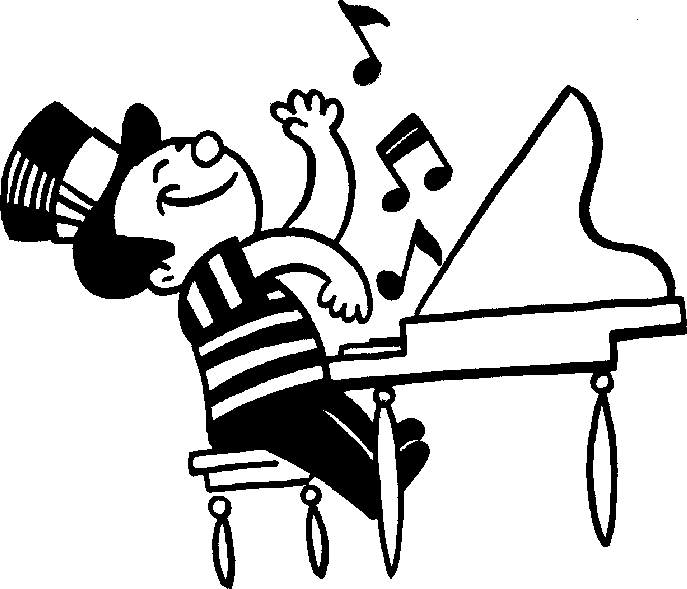 Musical Building Blocks!
Chords are musical Lego!They are the building blocks of all music.
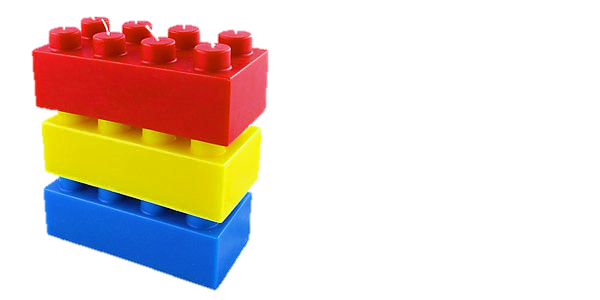 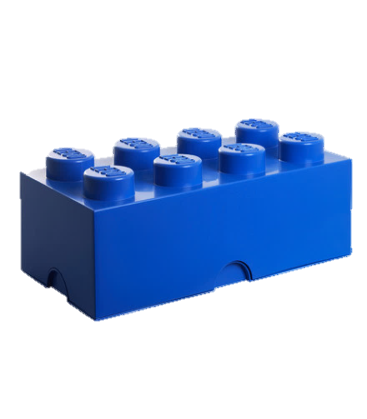 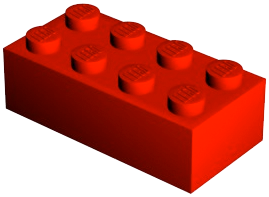 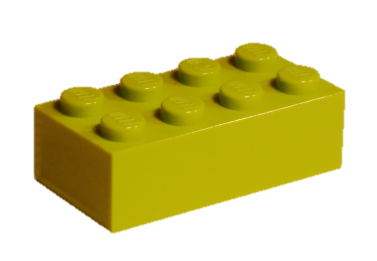 Chords!
If we take a chord and break it fromthis						thisto	

we call it a BROKEN chord
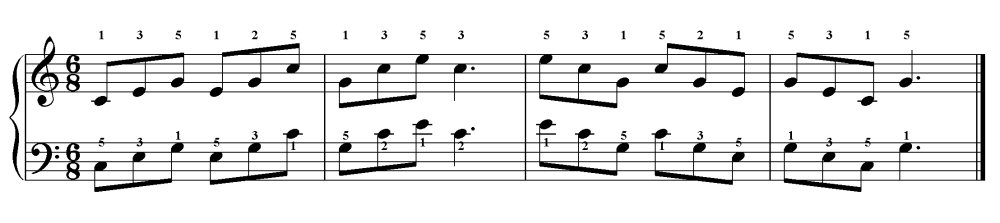 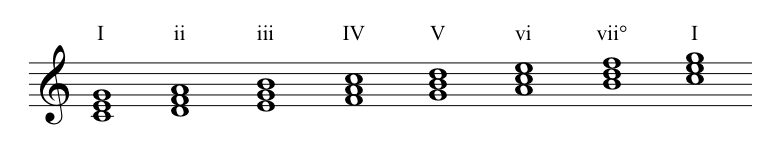 Alberti Bass
If the notes of the Broken Chord follow a certain pattern:1 5 3 5We call it ALBERTI BASS – this was hugely popular in the Classical period. 

HINT: if you are listening to a piece of Piano music with Alberti Bass – its probably from the classical period.
Alberti Bass
Turn these chords into Alberti Bass. The first one has been done as an example!
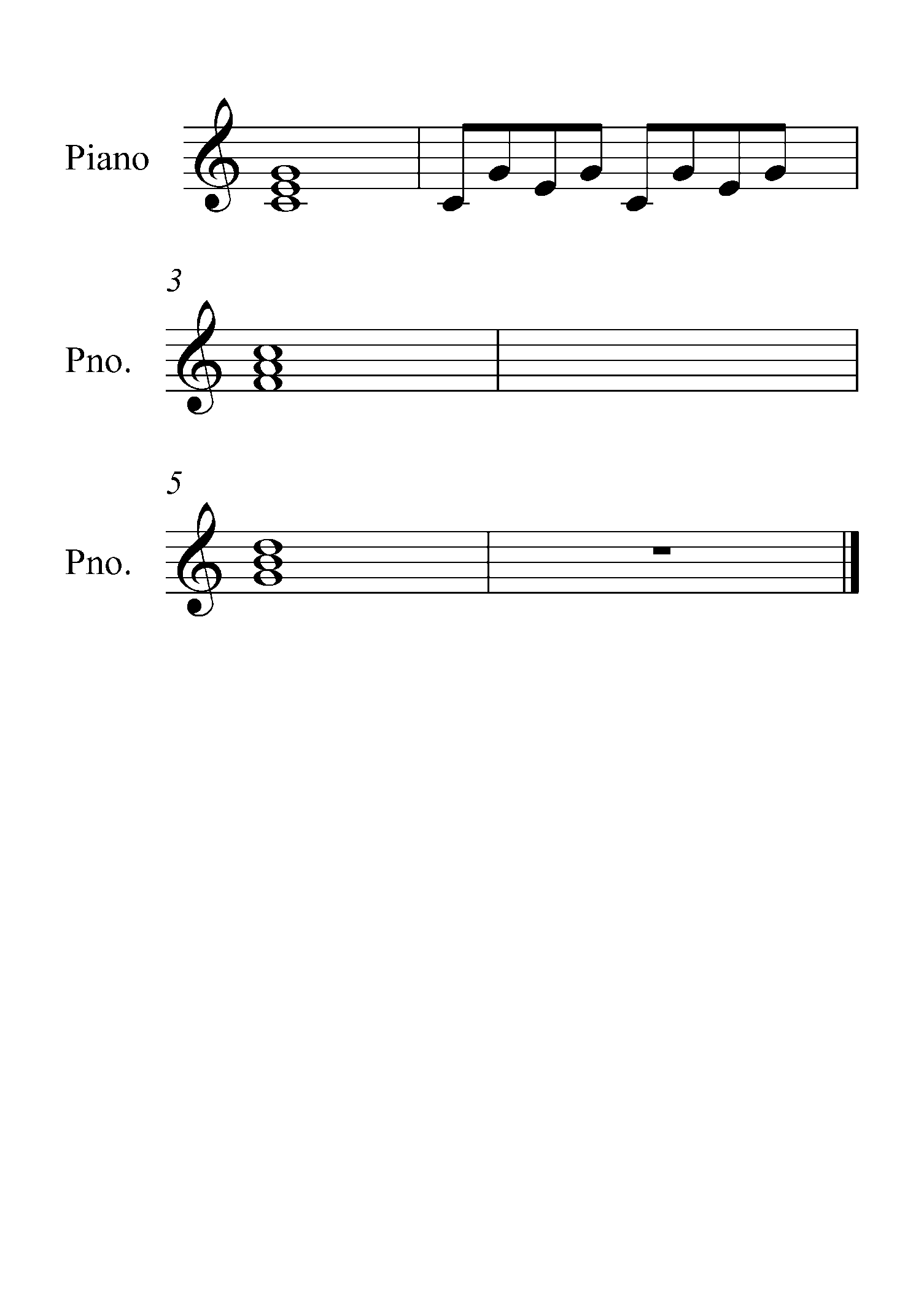 Fill in these bars - use the example above to help!